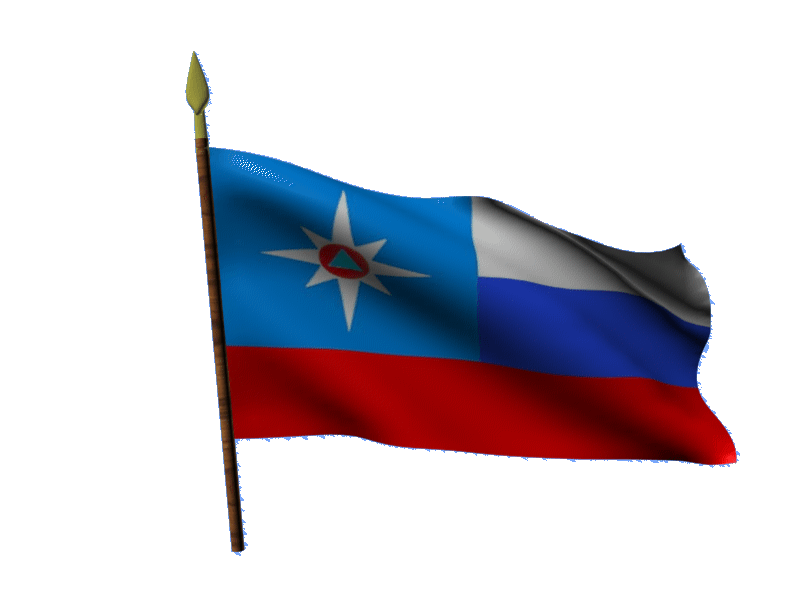 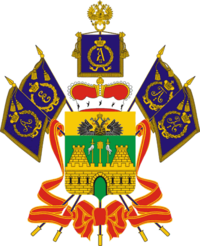 МОДЕЛЬ 
ПОЖАРООПАСНОЙ ОБСТАНОВКИ 
НА ТЕРРИТОРИИ КРАСНОДАРСКОГО КРАЯ
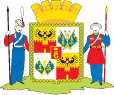 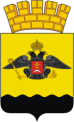 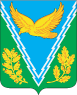 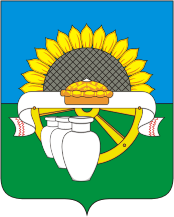 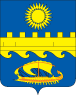 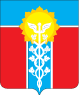 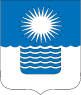 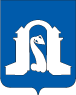 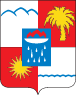 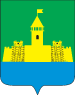 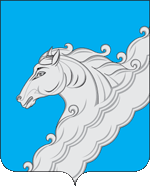 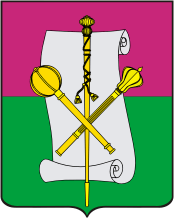 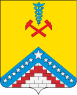 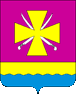 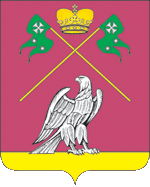 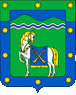 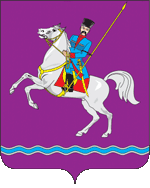 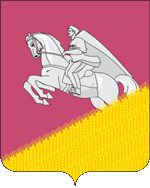 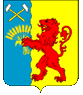 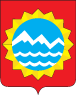 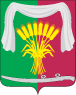 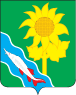 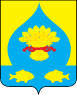 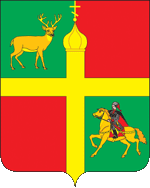 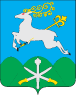 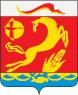 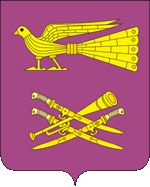 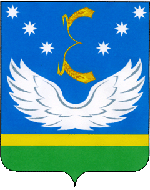 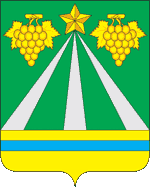 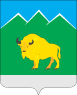 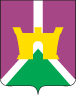 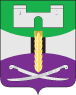 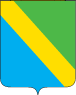 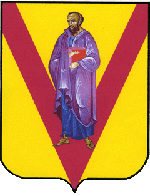 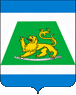 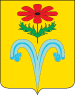 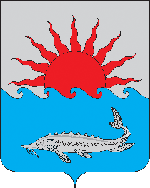 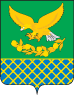 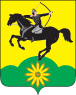 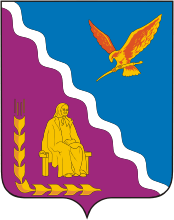 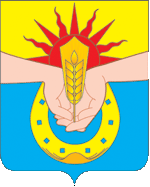 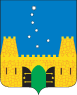 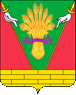 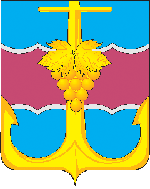 СВЕДЕНИЯ О ЗАПЛАНИРОВАННЫХ СЖИГАНИЯХ (ПАЛАХ) 
НА ТЕРРИТОРИИ КРАСНОДАРСКОГО КРАЯ
(по состоянию на 18.12.2020 г.)
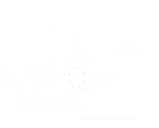 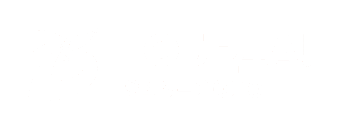 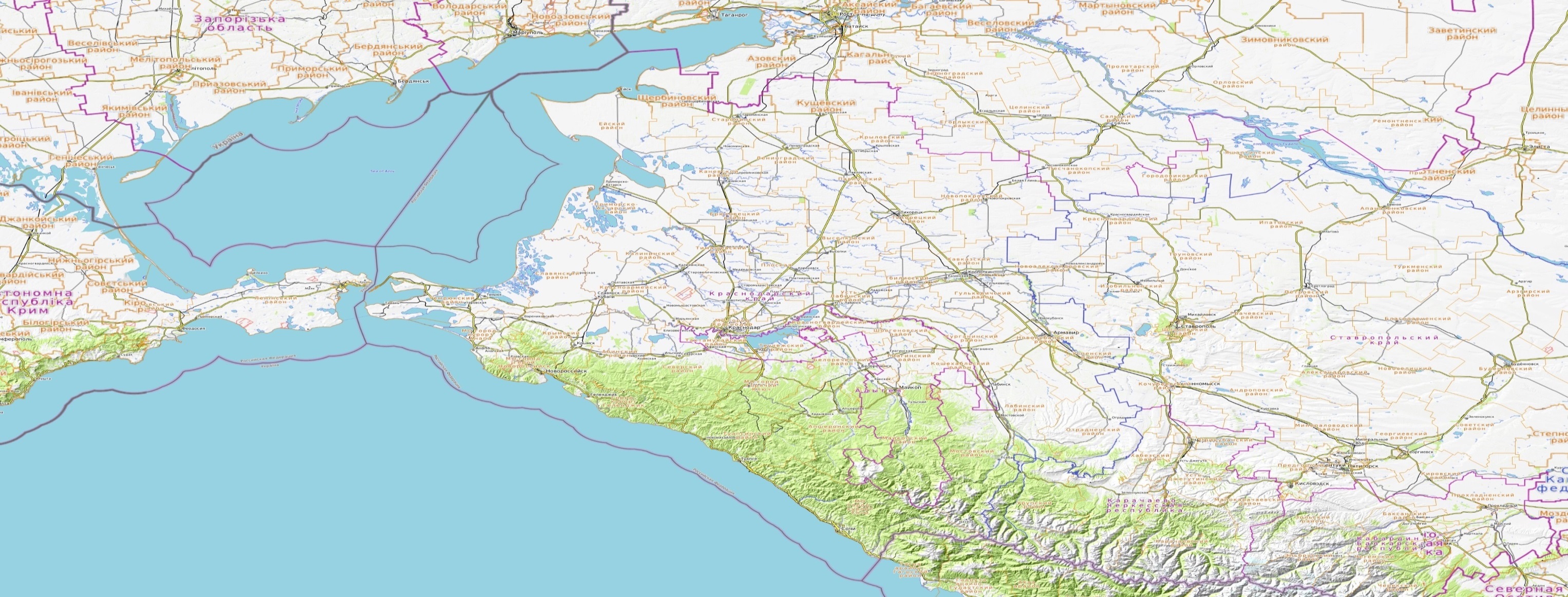 Прогноз порывов ветра 06.00 18.12.2020
Сведения о запланированных сжиганиях (палах) на 18.12.2020:
Гулькевический район – 10 отжигов;
Крыловской район – 4 отжига;
Калининский район – 1 отжиг;
Усть-Лабинский район – 1 отжиг;
Итого запланировано 16 отжигов.
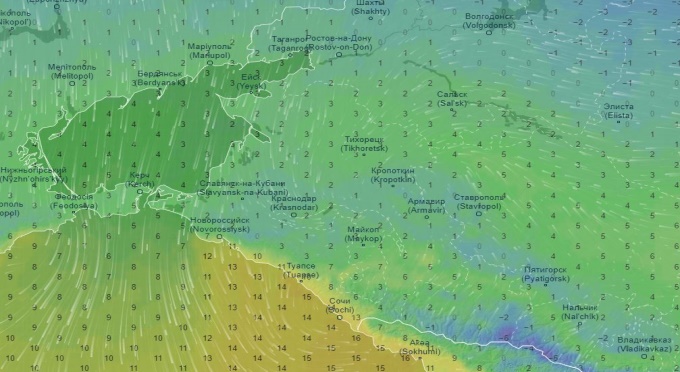 Щербиновский
-1
-1
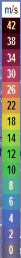 Кущевский
-1
Ейский
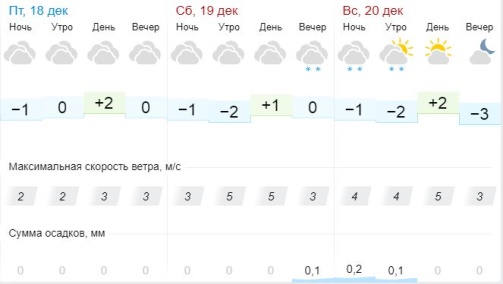 Староминский
-1
Крыловской
4
Крыловский
Ленинградский
-1
Павловский
Каневской
-1
-1
Белоглинский
-1
-1
-1
Калининский
1
-1
Приморско-Ахтарский
Тихорецкий
Брюховецкий
Новопокровский
1
-1
Гулькевический
Усть-Лабинский
Тимашевский
10
Выселковский
-1
Калининский
-1
Кавказский
Славянский
-1
-1
Кореновский
Тбилисский
Красноармейский
Гулькевичский
-1
Усть-Лабинский
Динской
-1
Темрюкский
Новокубанский
Условные обозначения
МО г. Краснодар
Крымский
Курганинский
-1
Армавир
Анапа
Успенский
Абинский
-1
Плановый отжиг
-1
Белореченский
-1
2
Северский
Количество планируемых отжигов
Новороссийск
Населенный пункт
-1
-1
На территории Краснодарского края повышенные классы пожарной опасности отсутствуют, возгорания на землях лесного фонда не прогнозируются
Горячий Ключ
Муниципальное образование
Лабинский
Геленджик
-1
-1
Апшеронский
-1
Отрадненский
Туапсинский
Мостовский
Сочи
ПРОГНОЗ ПОЖАРООПАСНОЙ ОБСТАНОВКИ НА ТЕРРИТОРИИ 
МО КРЫЛОВСКОЙ РАЙОН КРАСНОДАРСКОГО КРАЯ
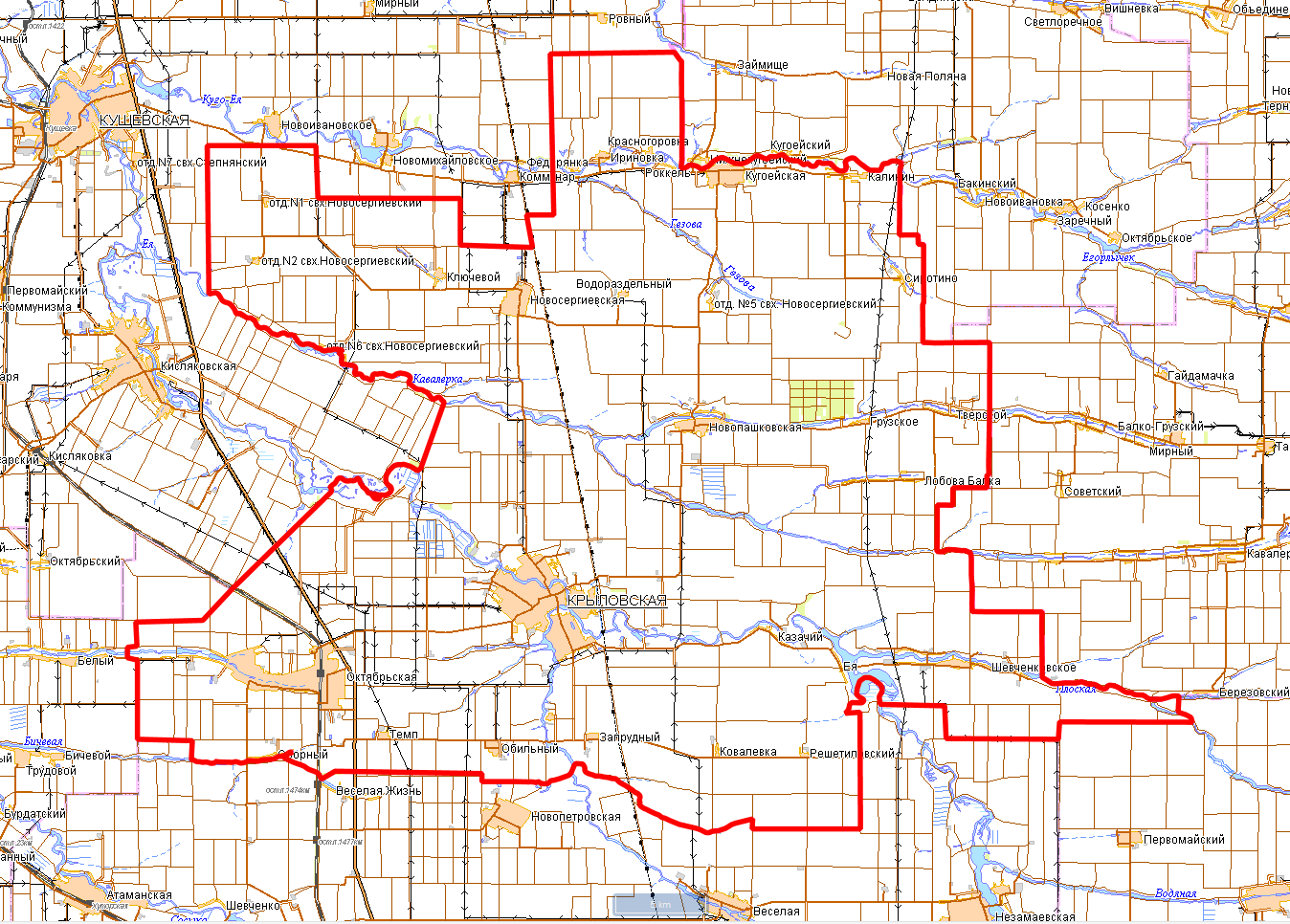 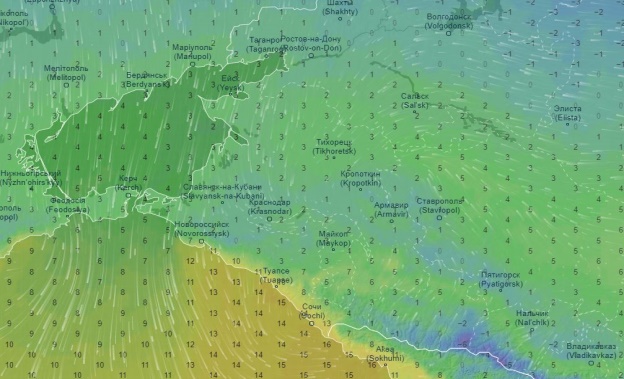 Прогноз порывов ветра 06.00 18.12.2020
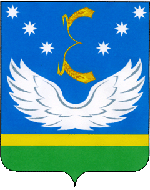 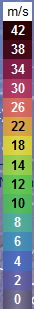 Карта высот
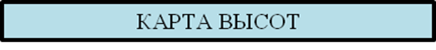 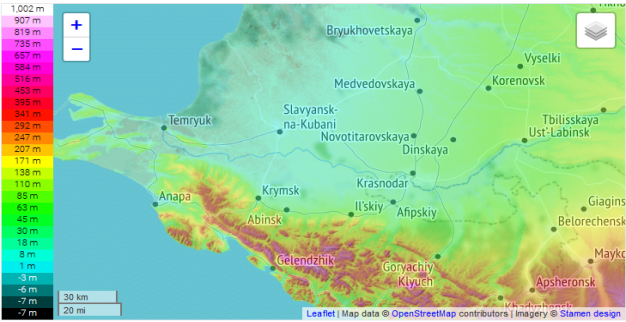 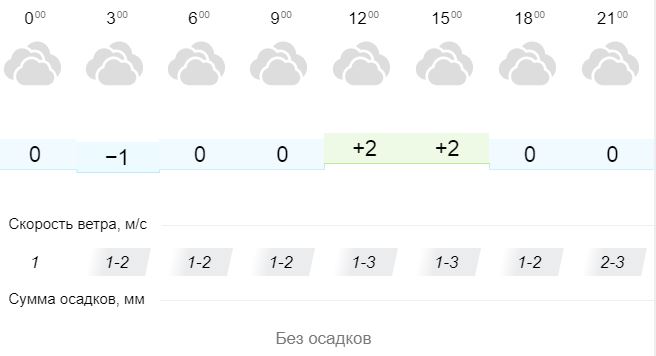 ст. Крыловская
Условные обозначения
Реки

Автомобильные дороги

Автомобильный мост

Железнодорожный мост

Разлив  при критическом уровне воды

Населенный пункт

Гидропосты КЦГМС

Гидропосты СЦГМС «ЧАМ»

АГК ТЦМП
ст. Октябрьская
Характеристика района
Населенных пунктов – 30 шт;
СЗО – 52, 
ПОО – 0,
количество домов – 12714, 
население – 35918 чел.
ПРОГНОЗ ПОЖАРООПАСНОЙ ОБСТАНОВКИ 
НА ТЕРРИТОРИИ МО КРЫЛОВСКОЙ РАЙОН
 (по состоянию на 18.12.2020 г.)
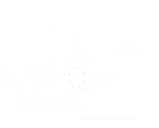 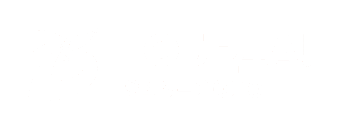 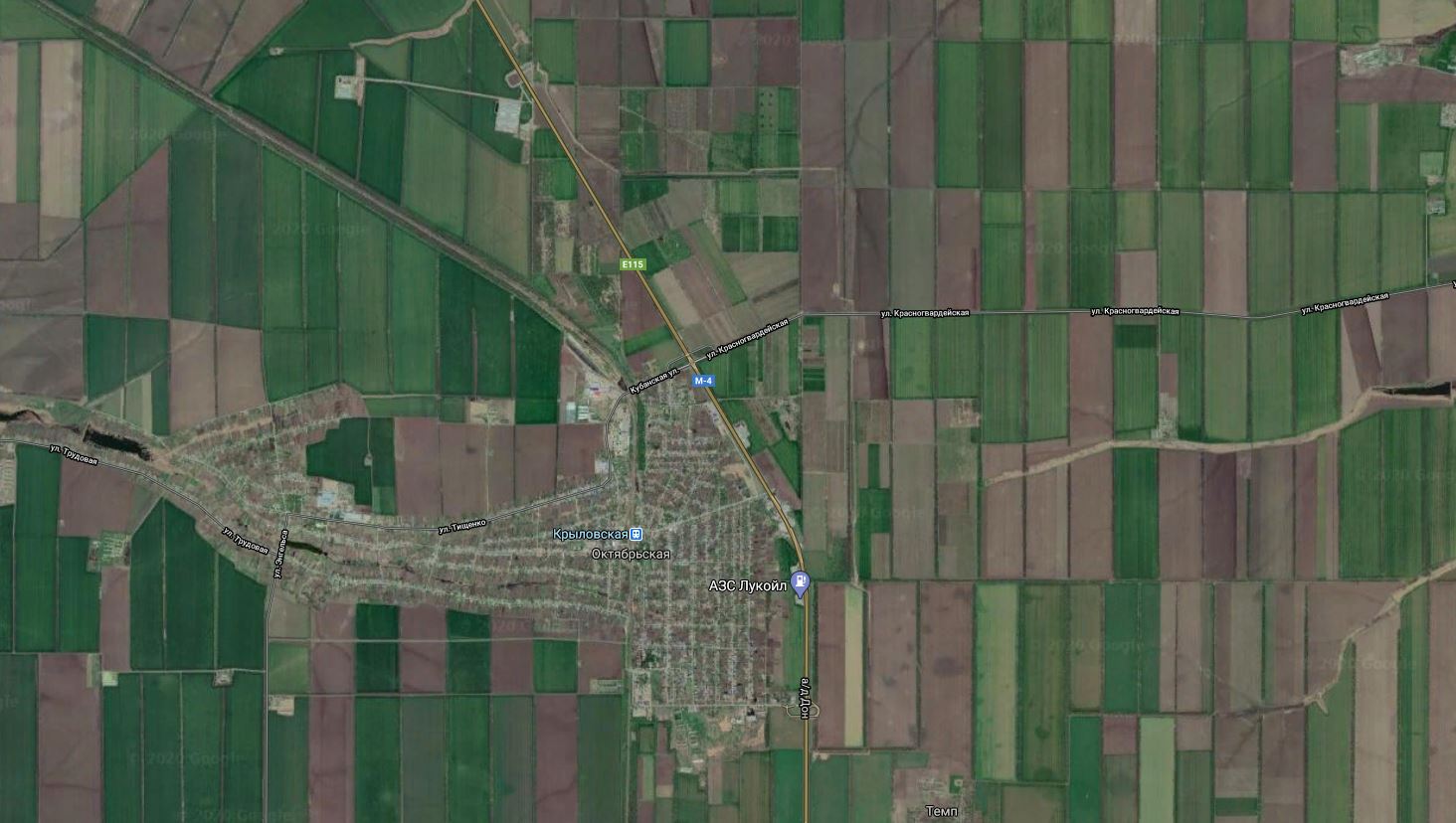 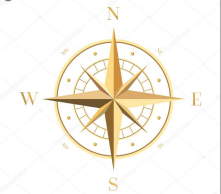 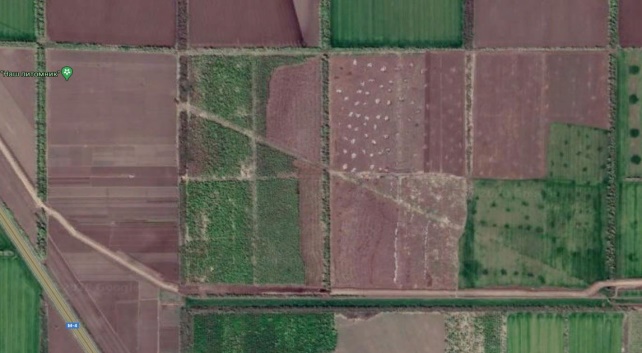 S= 25 м.кв.
S= 35, м.кв.
12 км
S= 55 м.кв.
ст. Крыловской
С 2 м/с
3-4 км
200 км
Исходя из приведенных расчетов при северном ветре  1-3 м/с площадь пожара составит:
через 2 часа – 25 м.кв.
через 4 часа 35 –  м.кв.
через 12 часов– 55 м.кв.
Угроза ближайшему населенному пункту:  станица Октябрьская - нет.
Имеется естественная преграда (дорога).
Условные обозначения
Возможная зона задымления
ст. Октябрьская
Плановый отжиг
Направление ветра
Населенный пункт
г. Краснодар
Населенный пункт
Модель распространения через  2 часа
Модель распространения  через  4 часа
Модель распространения  через 12 часов
ПРОГНОЗ ПОЖАРООПАСНОЙ ОБСТАНОВКИ НА ТЕРРИТОРИИ 
МО ГУЛЬКЕВИЧЕСКИЙ РАЙОН КРАСНОДАРСКОГО КРАЯ
Карта высот
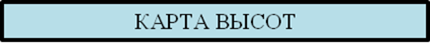 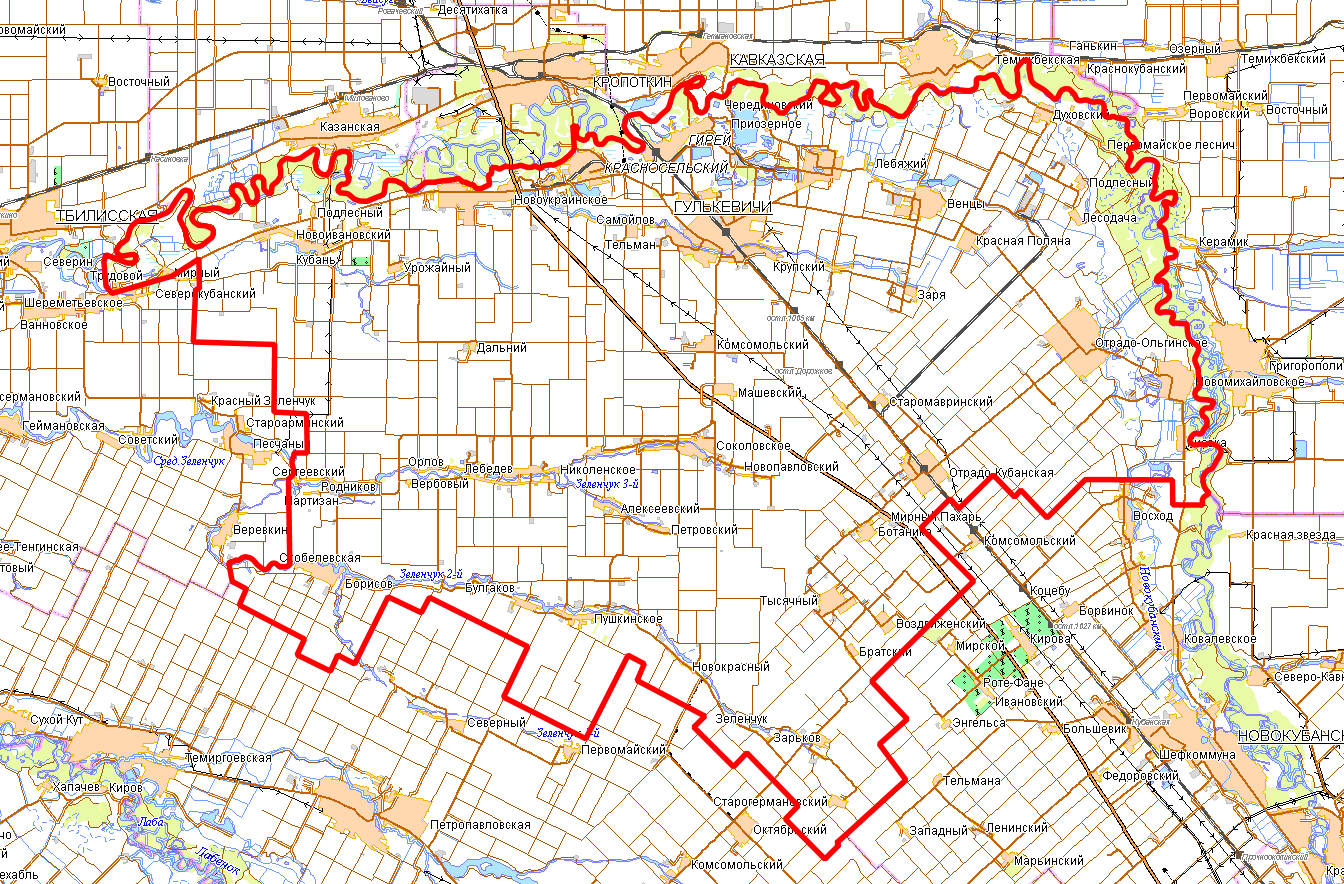 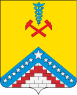 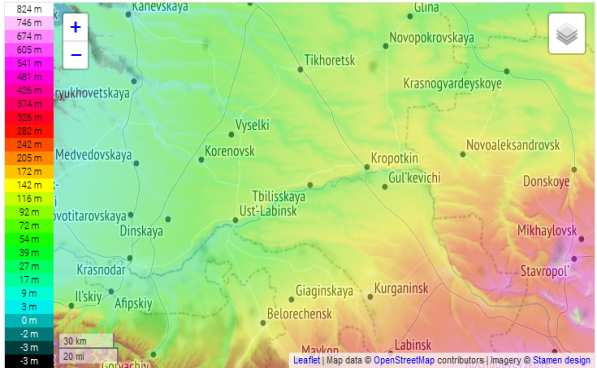 г. Гулькевичи
п. Кубань
п. Заря
с. Новомихайловское
с. Соколовское
Условные обозначения
х. Тысячный
Реки

Автомобильные дороги

Автомобильный мост

Железнодорожный мост

Разлив  при критическом уровне воды

Населенный пункт

Гидропосты КЦГМС

Гидропосты СЦГМС «ЧАМ»

АГК ТЦМП
х. Новокрасный
Характеристика района
Населенных пунктов – 63;
СЗО - 95;
ПОО -1;
количество домов – 26373; 
население 101504 чел.
ПРОГНОЗ ПОЖАРООПАСНОЙ ОБСТАНОВКИ 
НА ТЕРРИТОРИИ МО ГУЛЬКЕВИЧЕСКИЙ РАЙОН
 (по состоянию на 18.12.2020 г.)
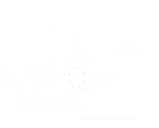 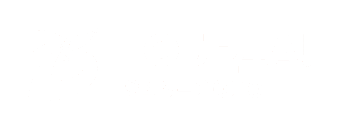 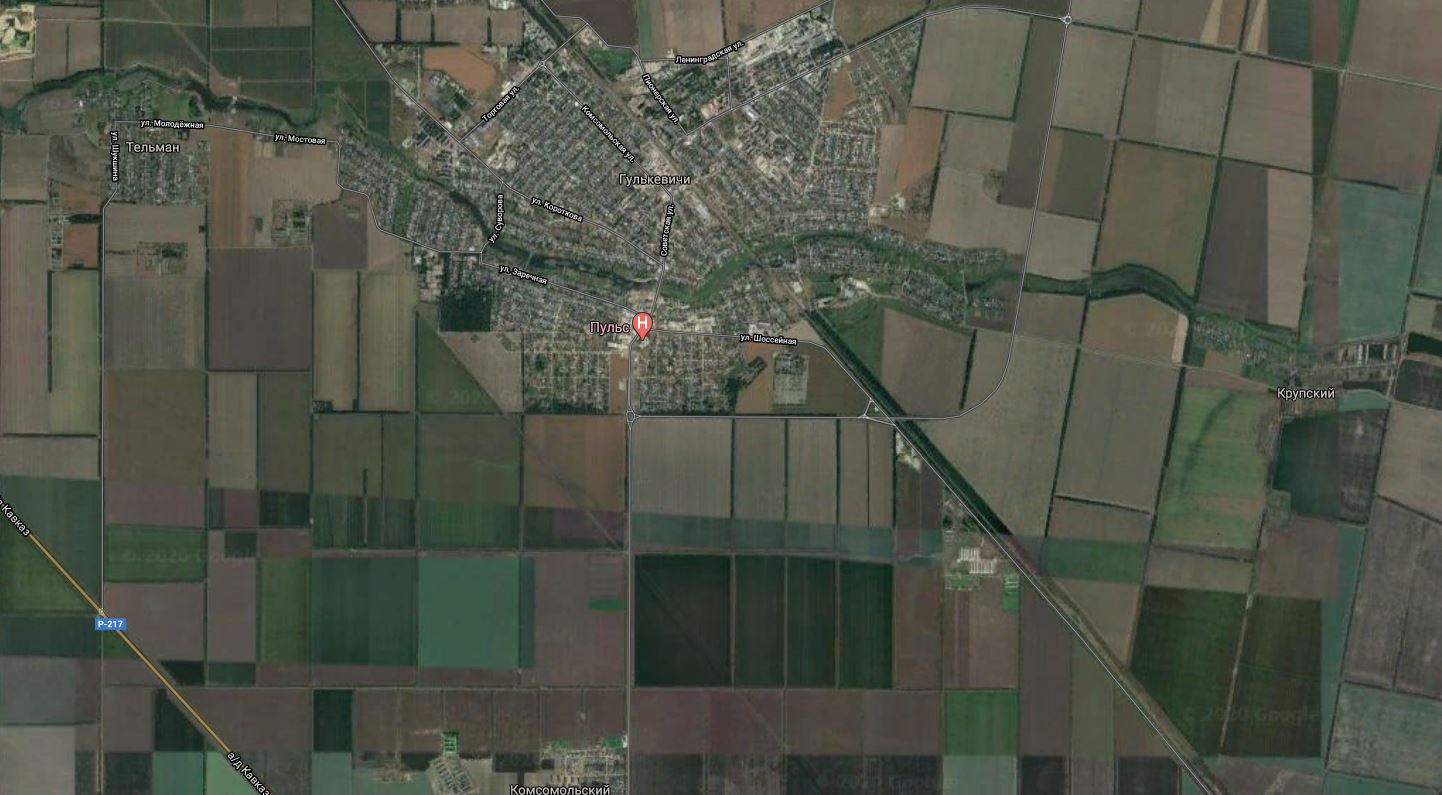 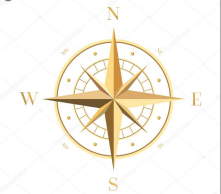 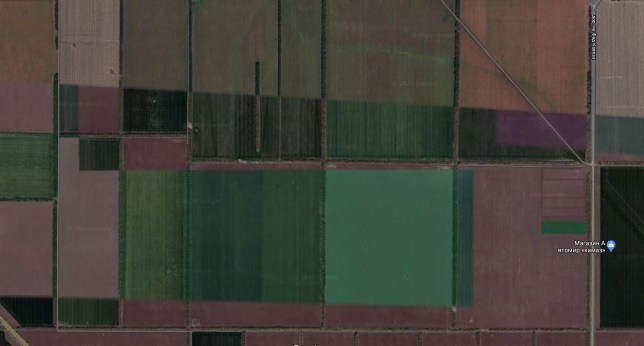 С 4 м/с
г. Гулькевичи
Исходя из приведенных расчетов при северном ветре 2-7 м/с площадь пожара составит:
через 2 часа – 30 м.кв.
через 4 часа – 35 м.кв.
через 12 часов– 50 м.кв.
Угроза ближайшему населенному пункту:  г. Гулькевичи- нет.
Имеется естественная преграда (дорога).
Условные обозначения
3 км
Возможная зона задымления
170 км
Плановый отжиг
Направление ветра
S= 30 м.кв.
Населенный пункт
S= 35м.кв.
Населенный пункт
S= 50м.кв.
г. Краснодар
Модель распространения через  2 часа
Модель распространения  через  4 часа
Модель распространения  через 12 часов
ПРОГНОЗ ПОЖАРООПАСНОЙ ОБСТАНОВКИ 
НА ТЕРРИТОРИИ МО ГУЛЬКЕВИЧЕСКИЙ РАЙОН
 (по состоянию на 18.12.2020 г.)
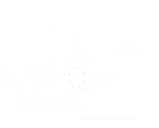 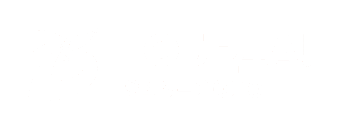 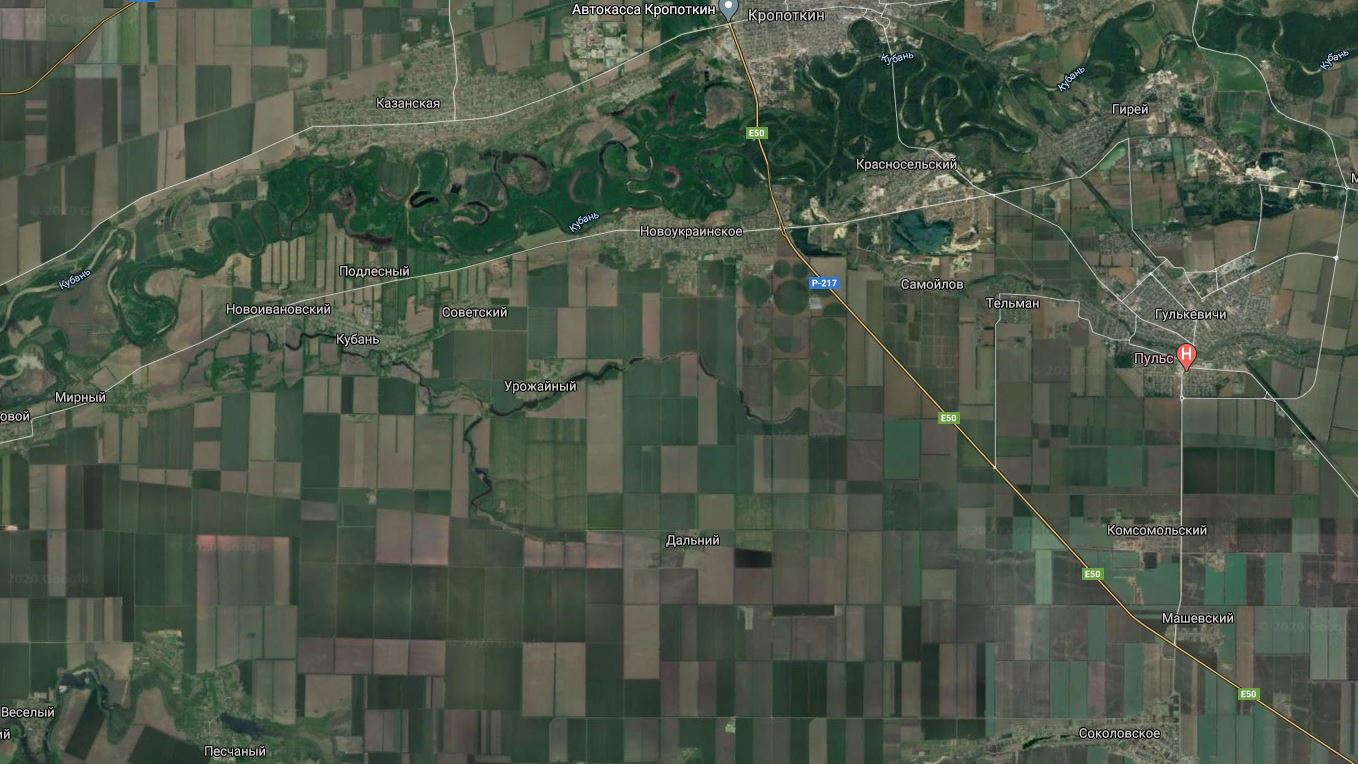 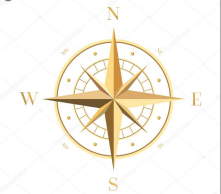 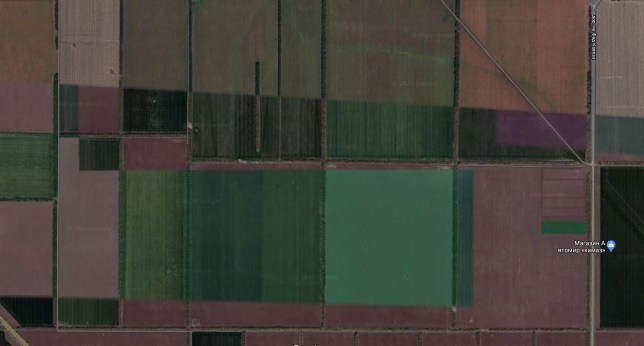 г. Гулькевичи
С 4 м/с
Исходя из приведенных расчетов при северном ветре 2-7 м/с площадь пожара составит:
через 2 часа – 5,5 м.кв.
через 4 часа – 6 м.кв.
через 12 часов– 8 м.кв.
Угроза ближайшему населенному пункту:  п. Кубань- нет.
Имеется естественная преграда (река).
0,3 км
Условные обозначения
S= 5,5м.кв.
Возможная зона задымления
172 км
S= 6 м.кв.
Плановый отжиг
S= 8 м.кв.
Направление ветра
Населенный пункт
Населенный пункт
г. Краснодар
Модель распространения через  2 часа
Модель распространения  через  4 часа
Модель распространения  через 12 часов
ПРОГНОЗ ПОЖАРООПАСНОЙ ОБСТАНОВКИ 
НА ТЕРРИТОРИИ МО ГУЛЬКЕВИЧЕСКИЙ РАЙОН
 (по состоянию на 18.12.2020 г.)
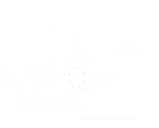 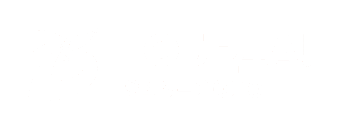 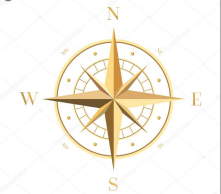 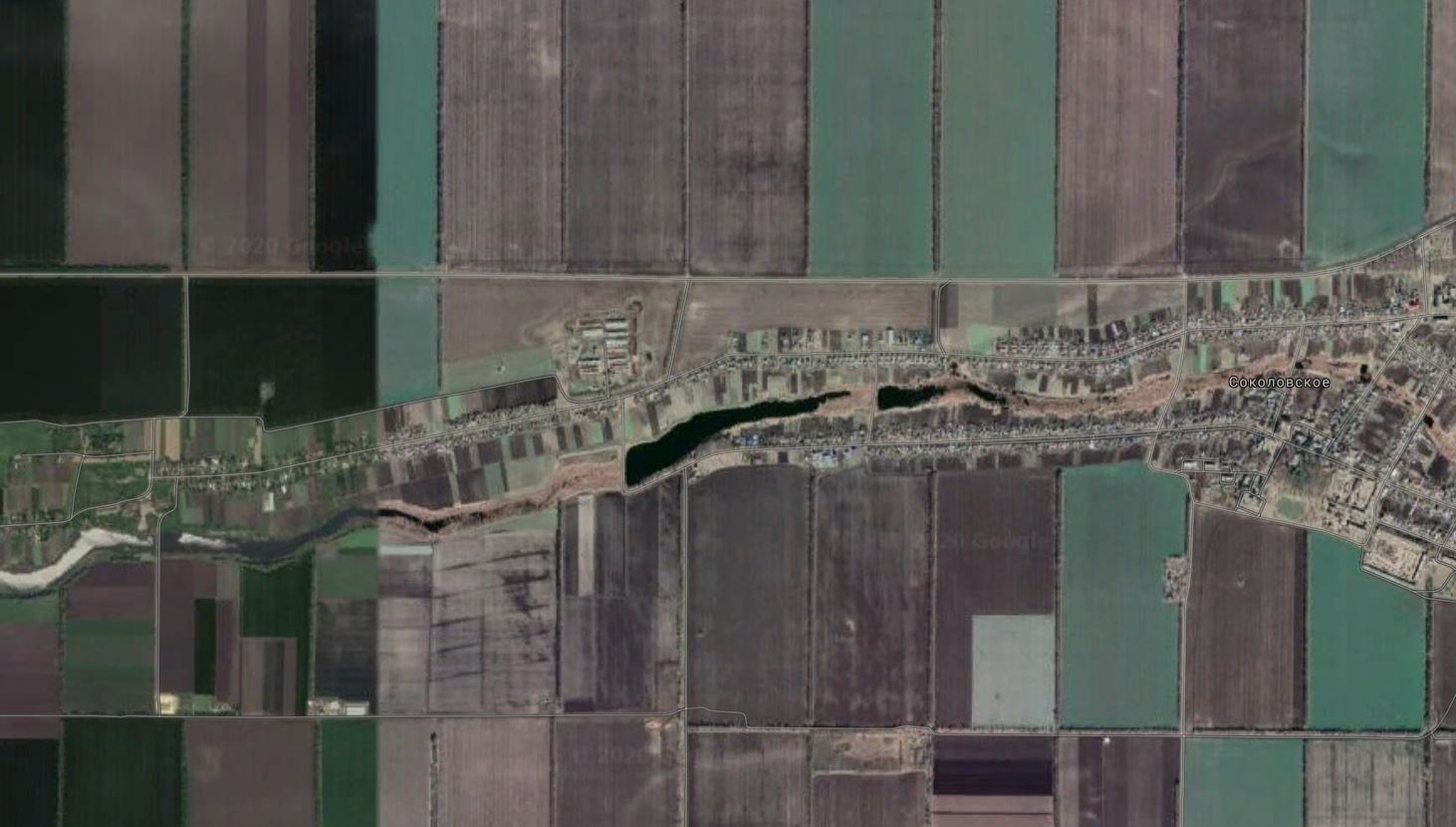 г. Гулькевичи
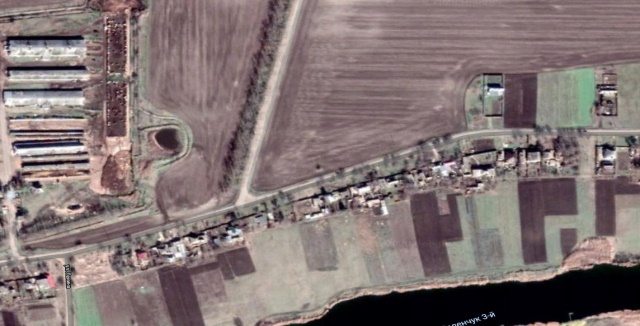 С, 4 м/с
12 км
Исходя из приведенных расчетов при северном ветре 2-4 м/с площадь пожара составит:
через 2 часа – 70 м.кв.
через 4 часа – 80 м.кв.
через 12 часов – 100 м.кв.
Угроза ближайшему населенному пункту: село Соколовское - нет.
Имеется естественная преграда (дорога).
с. Соколовское
Условные обозначения
160 км
Возможная зона задымления
0,2 км
Плановый отжиг
Направление ветра
Населенный пункт
Населенный пункт
г. Краснодар
Модель распространения через  2 часа
S= 70 м.кв.
S= 80 м.кв.
Модель распространения  через  4 часа
S= 100 м.кв.
Модель распространения  через 12 часов
ПРОГНОЗ ПОЖАРООПАСНОЙ ОБСТАНОВКИ 
НА ТЕРРИТОРИИ МО ГУЛЬКЕВИЧЕСКИЙ РАЙОН
 (по состоянию на 18.12.2020 г.)
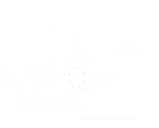 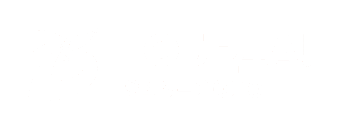 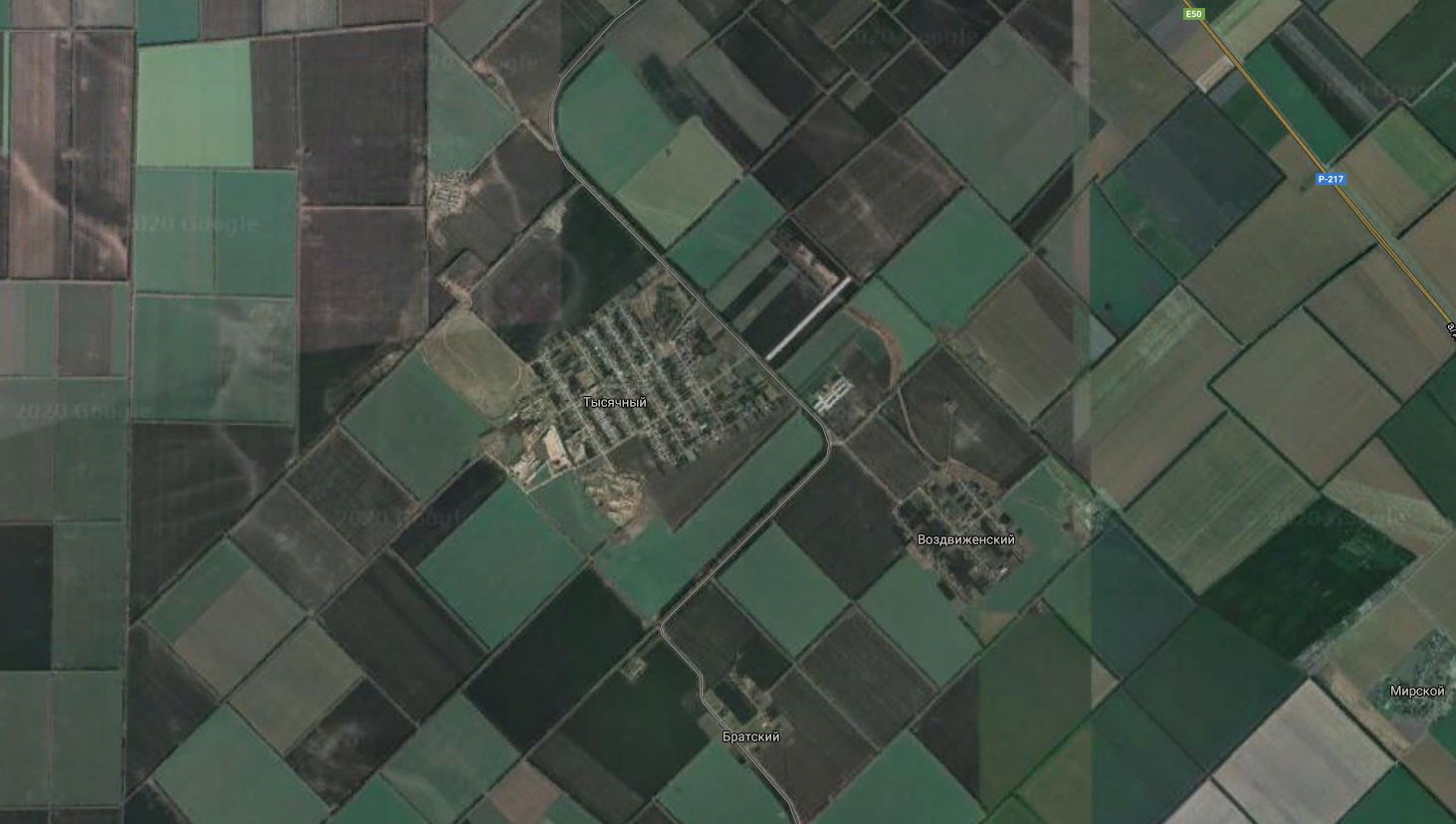 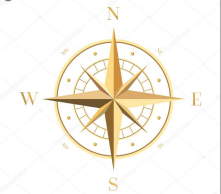 г. Гулькевичи
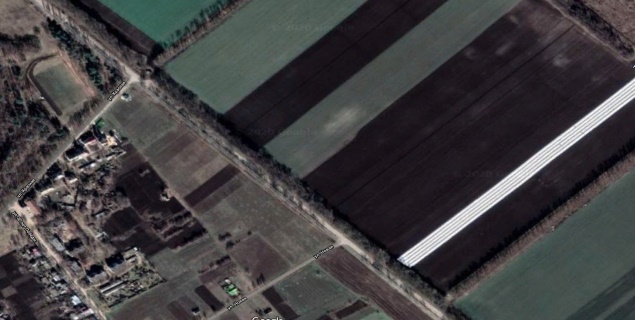 21 км
С, 3 м/с
S= 5,5 м.кв.
2,5 км
S= 15,5 м.кв.
S= 35,5 м.кв.
Исходя из приведенных расчетов при северном ветре 2-4 м/с площадь пожара составит:
через 2 часа – 5,5 м.кв.
через 4 часа – 15,5 м.кв.
через 12 часов– 35,5 м.кв.
Угроза ближайшему населенному пункту:  хутор Тысячный - нет.
Имеется естественная преграда (дорога).
х. Тысячный
Условные обозначения
150 км
Возможная зона задымления
Плановый отжиг
Направление ветра
Населенный пункт
г. Краснодар
Населенный пункт
Модель распространения через  2 часа
Модель распространения  через  4 часа
Модель распространения  через 12 часов
ПРОГНОЗ ПОЖАРООПАСНОЙ ОБСТАНОВКИ НА ТЕРРИТОРИИ 
МО КАЛИНИНСКИЙ РАЙОН КРАСНОДАРСКОГО КРАЯ
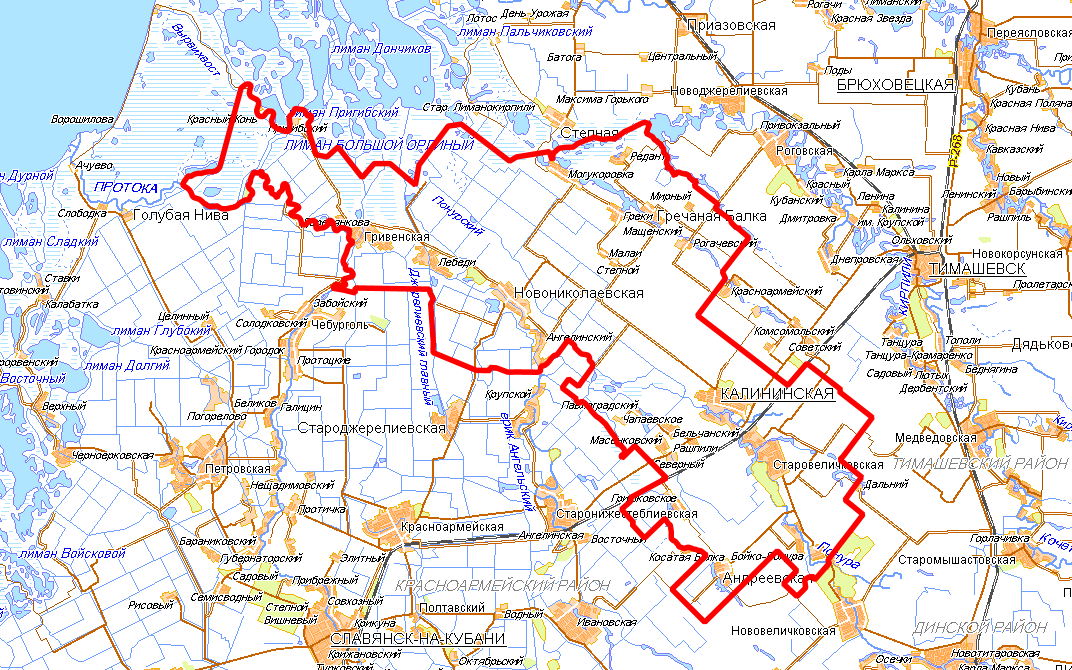 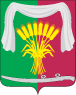 Карта высот
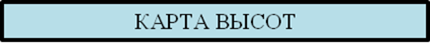 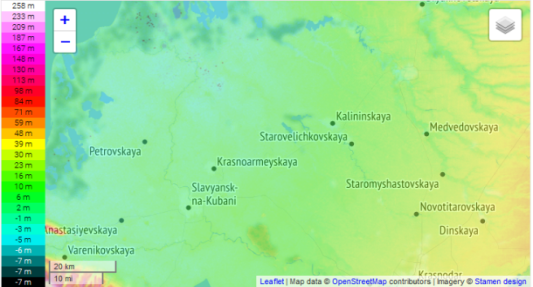 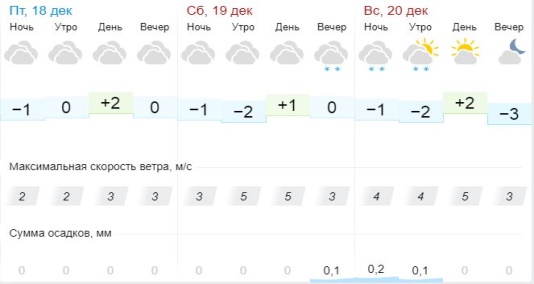 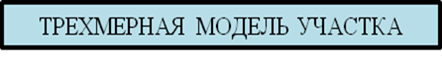 Трехмерная модель участка
х. Бойкопонура
ПРОГНОЗ ПОЖАРООПАСНОЙ ОБСТАНОВКИ 
НА ТЕРРИТОРИИ МО КАЛИНИНСКИЙ РАЙОН
 (по состоянию на 18.12.2020 г.)
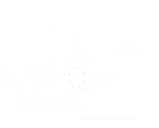 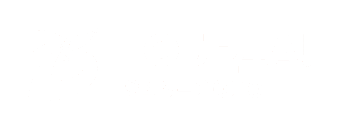 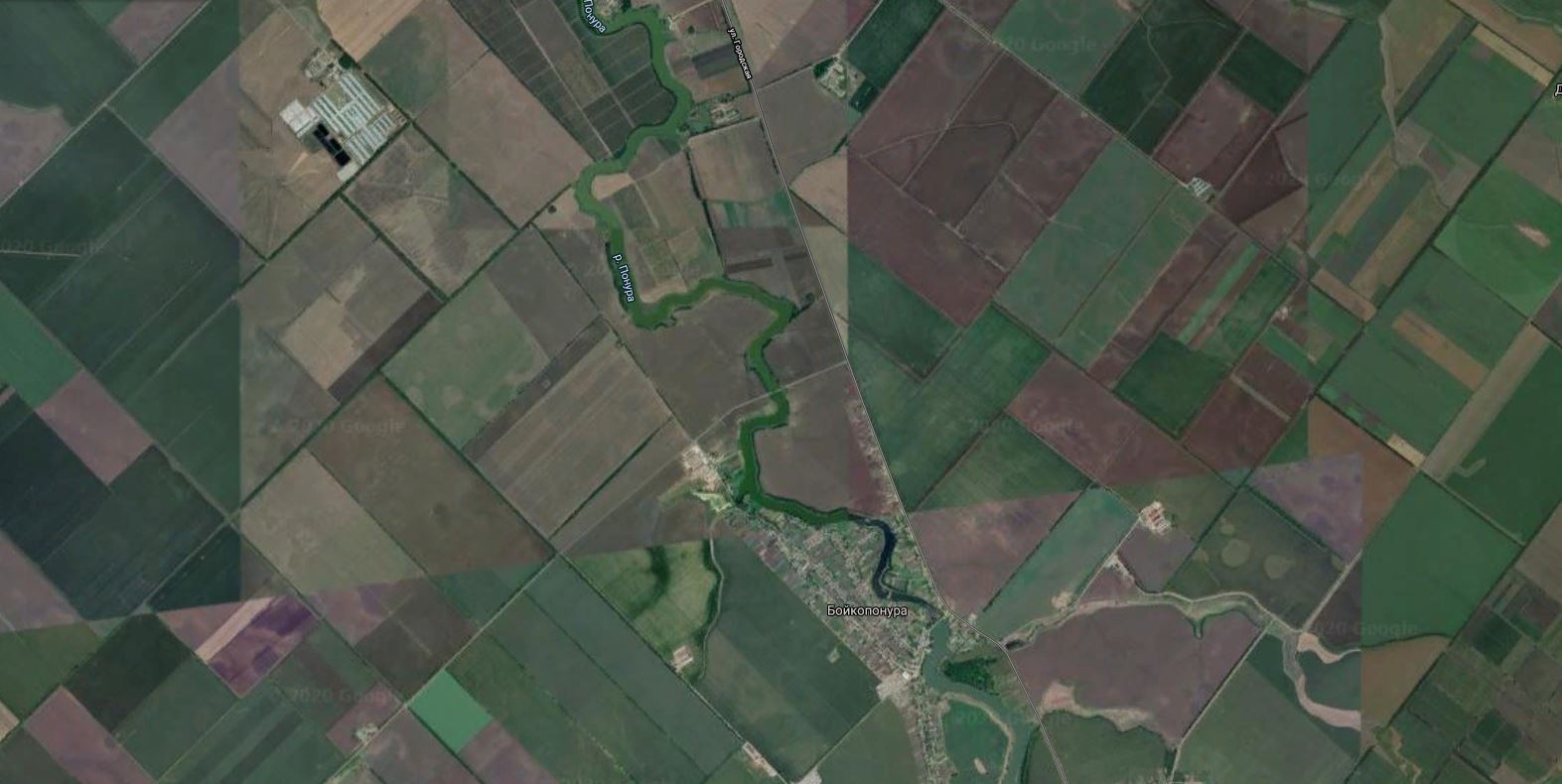 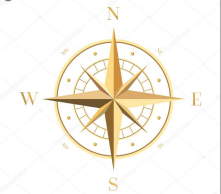 ст. Калининская
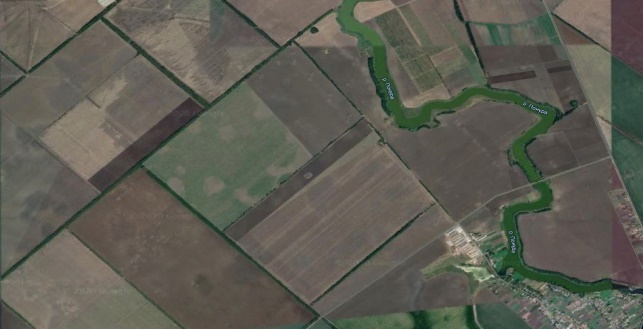 11км
СВ 4 м/с
S= 35 м.кв.
S= 45 м.кв.
S= 55 м.кв.
Исходя из приведенных расчетов при северо-восточном ветре 3-4 м/с площадь пожара составит:
через 2 часа – 35 м.кв.
через 4 часа – 45 м.кв.
через 12 часов– 55 м.кв.
Угроза ближайшему населенному пункту:  х. Бойкопонура - нет.
Имеется естественная преграда (дорога).
100 км
г. Краснодар
4 км
Условные обозначения
Возможная зона задымления
Плановый отжиг
Направление ветра
Населенный пункт
Населенный пункт
х. Бойкопонура
Модель распространения через  2 часа
Модель распространения  через  4 часа
Модель распространения  через 12 часов
ПРОГНОЗ МЕТЕООБСТАНОВКИ НА ТЕРРИТОРИИ 
МО УСТЬ-ЛАБИНСКОГО РАЙОН КРАСНОДАРСКОГО КРАЯ
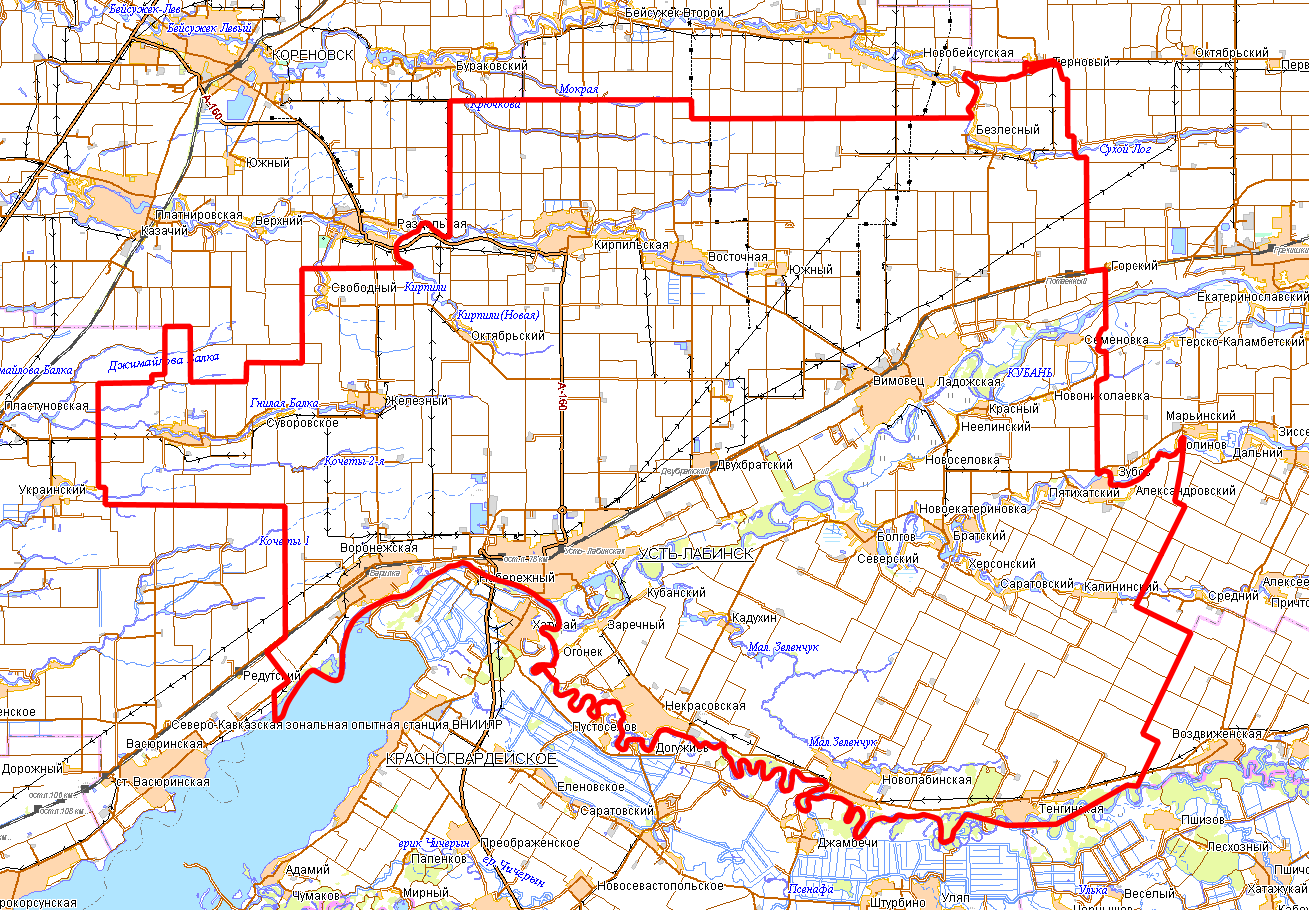 Карта высот
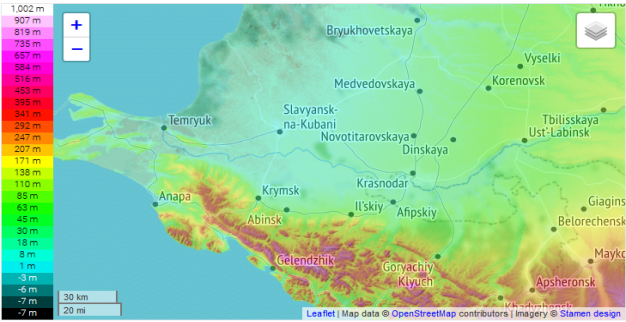 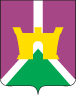 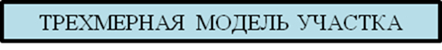 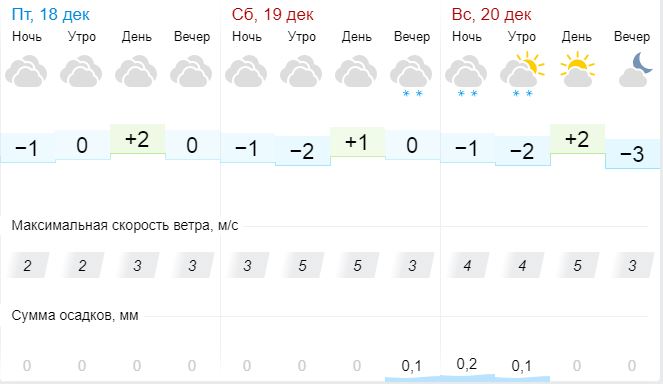 г. Усть-Лабинск
Условные обозначения
Реки

Автомобильные дороги

Автомобильный мост

Железнодорожный мост

Разлив  при критическом уровне воды

Населенный пункт

Гидропосты КЦГМС

Гидропосты СЦГМС «ЧАМ»

АГК ТЦМП
Характеристика района
Населенных пунктов – 37;
СЗО - 88;
ПОО -3;
количество домов – 35893; 
население 109589 чел.
ПРОГНОЗ ПОЖАРООПАСНОЙ ОБСТАНОВКИ 
НА ТЕРРИТОРИИ МО УСТЬ-ЛАБИНСКИЙ РАЙОН
 (по состоянию на 18.12.2020 г.)
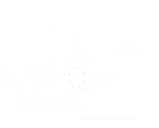 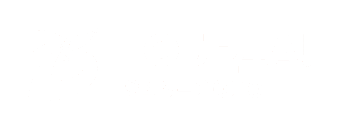 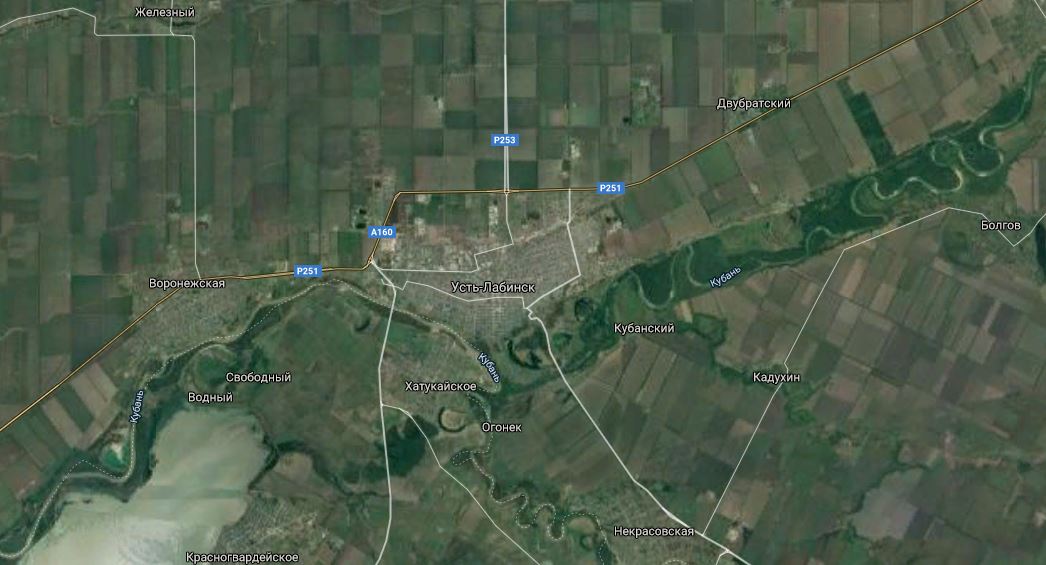 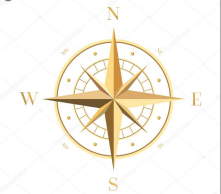 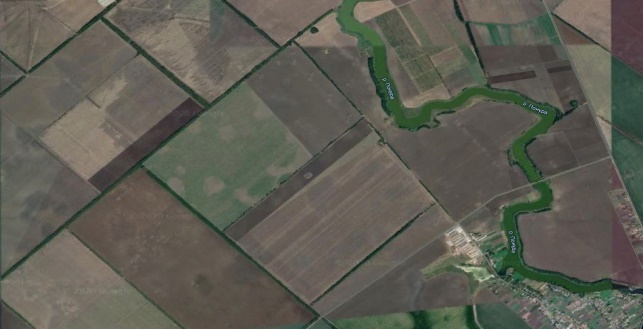 СВ 4 м/с
Исходя из приведенных расчетов при северо-восточном ветре 2-4 м/с площадь пожара составит:
через 2 часа – 9 м.кв.
через 4 часа – 12 м.кв.
через 12 часов– 18 м.кв.
Угроза ближайшему населенному пункту:  г. Усть-Лабинск - нет.
Имеется естественная преграда (дорога).
г. Усть-Лабинск
1 км
S= 9 м.кв.
Условные обозначения
S= 12 м.кв.
S= 18 м.кв.
Возможная зона задымления
Плановый отжиг
Направление ветра
Населенный пункт
75 км
Населенный пункт
Модель распространения через  2 часа
Модель распространения  через  4 часа
г. Краснодар
Модель распространения  через 12 часов
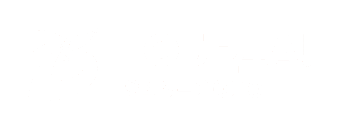 ИНФОРМАЦИОННЫЕ МАТЕРИАЛЫ ПО РИСКУ ВОЗНИКНОВЕНИЯ 
ЛЕСНЫХ И ЛАНДШАВТНЫХ ПОЖАРОВ 
НА ТЕРРИТОРИИ КРАСНОДАРСКОГО КРАЯ
КАРТА
ПО ЗАМОРОЗКАМ НА ТЕРРИТОРИИ КРАСНОДАРСКОГО КРАЯ
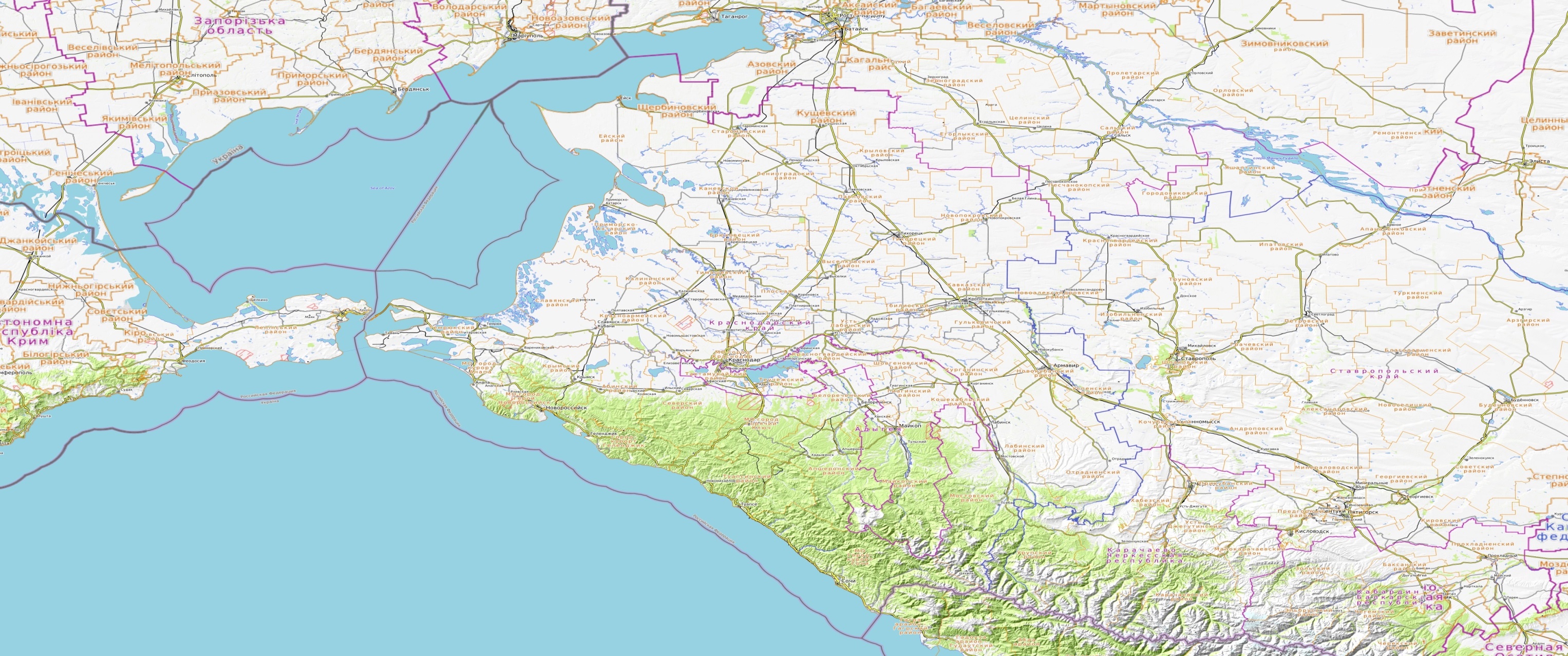 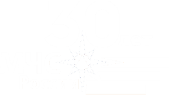 Кавказский государственный природный биосферный заповедник имени Х.Г. Шапошникова: заповедник расположен в западной части Большого Кавказа в верховьях рек Белая, Малая и Большая Лаба, Шахе, Сочи, Мзымта. Основная территория занимает площадь в 280034 га, кластерный участок – Хостинская тисо-самшитовая роща – 301 га. Заповедник расположен на территории трех субъектов Российской Федерации: Краснодарского края, Республики Адыгея и Карачаево-Черкесской Республики.
Плавни (площадь около 3900 км2) - особый тип лугово-болотной растительности (высокотравные болотные луга), сформировавшийся в устьях рек в условиях периодического или постоянного переувлажнения почвы. Распространены плавни в дельте Кубани и в северо-западной части края, примыкающей к Азовскому морю.
Щербиновский
Кущевский
Ейский
Староминский
Крыловский
Ленинградский
Павловский
Каневской
Белоглинский
Приморско-Ахтарский
Тихорецкий
Брюховецкий
Новопокровский
Сочинский национальный парк: национальный парк расположен на территории Большого Сочи: от границ с Туапсинским районом, между устьями рек Шепси и Магри на северо-западе до границ с Абхазией на юго-востоке и от побережья Чёрного моря до водораздельной линии Главного Кавказского хребта. Большую часть территории парка занимают горы, разделённые речными долинами.
Тимашевский
Выселковский
Калининский
Кавказский
Славянский
Кореновский
Тбилисский
Красноармейский
Гулькевичский
Усть-Лабинский
Динской
Темрюкский
Новокубанский
г. Краснодар
Крымский
Курганинский
Армавир
Анапа
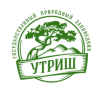 Успенский
Абинский
Белореченский
Условные обозначения
Северский
Новороссийск
Горячий Ключ
Границы МО подверженных риску возникновения пожаров в плавневой зоне
Лабинский
Геленджик
Государственный природный заповедник «Утриш»: расположенного на полуострове Абрау - неповторимая по красоте, ландшафту, уникальности флоры и фауны природная территория. Площадь заповедника: 9065 га земельно-лесного фонда и 783 га морской акватории. Рельеф территории очень сложный с резкими перепадами высот, с крутыми, часто осыпными склонами.
Апшеронский
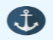 Границы МО подверженных риску возникновения лесных пожаров
Отрадненский
Туапсинский
Мостовский
Границы МО расположенных в лесном массиве
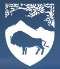 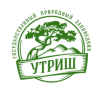 Природный заповедник
Сочи
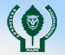 Возможны единичные загорания в лесном массиве, вследствие поджогов или неосторожного обращения с огнем.
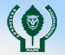 Национальный парк
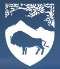 Биосферный заповедник
РЕКОМЕНДАЦИИ ПО ПРОВЕДЕНИЮ ПРЕВЕНТИВНЫХ МЕРОПРИЯТИЙ 
ПО РИСКУ ВОЗНИКНОВЕНИЯ ПРИРОДНЫХ ПОЖАРОВ НА ТЕРРИТОРИИ КРАСНОДАРСКОГО КРАЯ
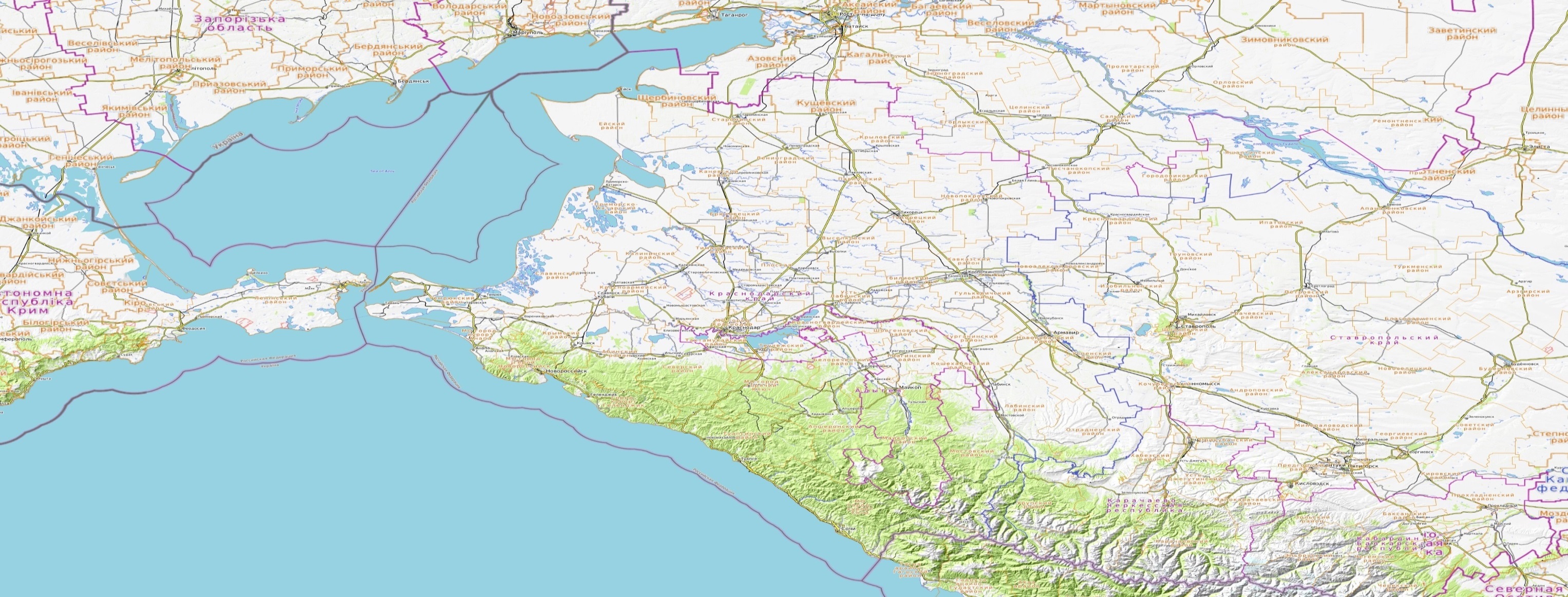 Комплекс превентивных мероприятий
1. Довести прогноз до глав городских и сельских поселений, руководителей туристических групп, руководителей санаторно-курортных комплексов, руководителей баз и зон отдыха, руководителей предприятий, организаций, аварийно-спасательных формирований;
2. Усилить контроль за соблюдением обязательных противопожарных разрывов в населенных пунктах.
3. Провести патрулирование в местах огнеопасных работ, контролировать соблюдение правил пожарной безопасности;
4. Поддерживать в постоянной готовности системы оповещения населения;
5. Рекомендовать неукоснительное соблюдение требований по организации минерализованных полос к предприятиям, организациям, учреждениям, другим юридическим лицам и гражданам, ведущих заготовки леса, и деятельность которых связана с лесными массивами, а также населенным пунктам, расположенным вблизи лесных массивов;
6. Проводить разведку основного возможного направления распространения пожара;
7. В случае возникновения возгорания провести опашку участков пожара, создать заградительные полосы и осуществить пуск встречного огня;
8. Организовать подготовительные работы по проведению эвакуации людей и материальных ценностей, при необходимости провести заблаговременную эвакуацию.